Otevřený přístuppohled autora
MUDr. Petr Lesný
Obsah
Medicína a informace 
Postřehy z teorie a praxe 
Lékaři a knihovna 
Medicína založená na důkazech a personalizovaná medicína 
Koloběh informací a publikační aktivita
Jak do toho zapadá Otevřený přístup (OA)
Závěr a spekulace
Medicína je
Odbornost definovaná teleologicky… léčba pacientů

Umění
Chirurgické obory

Komunikace
Psychiatrie

Práce s informacemi
Interní obory
Lékař v prostředí nejistoty
Omezené znalosti 
Neúplné informace od pacienta
Časový tlak 
Finanční tlaky
Omezené prostředky

Vysoká nejistota
Nutnost rychlého rozhodnutí
Zdroje informací lékaře
Vlastní a sdílené zkušenosti

Doporučené postupy

Externí zdroje informací
Učebnice 
Odborné publikace
Česká periodika
Mezinárodní periodika
Konference a semináře
On-line zdroje
Stabilita
Šedáliteratura
Rychlost
PubMed
V současnosti nejvýznamnější zdroj „vědeckých informací“ pro lékaře 
Synonymum pro rejstřík a vyhledávací systém informací v biomedicíně
Co není na Pubmedu…

Často první (a jediný) vstupní portál pro lékaře
Umí ale lékaři formulovat dotazy?

Pro české lékaře (mimo fakultní nemocnice) jsou často dostupné pouze abstrakty
Hledání šedé literatury
Strýček Google najde vše

Nerovnoměrná kvalita prezentací
Nejsou metadata – nelze vyhledávat „v abstraktu“, není konvence jmen autorů

Vysoká tolerance k chybám dotazů

Vlastní šedá literatura – časem významný zdroj (pokud je dostatečně zálohována)
Zkušenosti lékaře
Lékař se učí na pacientech
Postupně narůstají 
Cyklus předávání zkušeností v medicíně
Absolvent, předatestační příprava
Generační + mezi pracovišti
Dnes často přerušený (odchod střední generace)
Zkušenosti lékař vyvažuje prací s informacemi
Zkušenosti
Medicína založená na důkazech
vědomé, zřetelné a soudné používání nejlepších současných důkazů při rozhodování o péči o jednotlivé pacienty

Hierarchie důkazů
Metaanalýzy (Cochrane apod.)
Randomizované studie
….
Kazuistiky
Význam
Šedáliteratura
Personalizovaná medicína
Proaktivní hledání přístupu, který maximalizuje pravděpodobnost vyléčení nebo zkvalitnění diagnostiky konkrétního pacienta

Používá nástroje EBM
Analyzuje datové soubory včetně negativních respondentů
Propojuje genotyp a fenotyp pacienta
Vysoká náročnost na zpracování

Zatím pouze koncept…
TEORIE A PRAXE
Medicína založená na zkušenostech
Medicína založená na doporučených postupech
Medicína založená na ekonomických ukazatelích 

…

Medicína založená na abstraktech(Pubmed)
Medicína nalezená na Google™
Medicína založená na náhodě
Nové poznatky v ordinacích
45% české nerecenzované časopisy 
25% informace získané v osobním kontaktu 
25% konference a semináře
5% vyhledávalo v PubMed
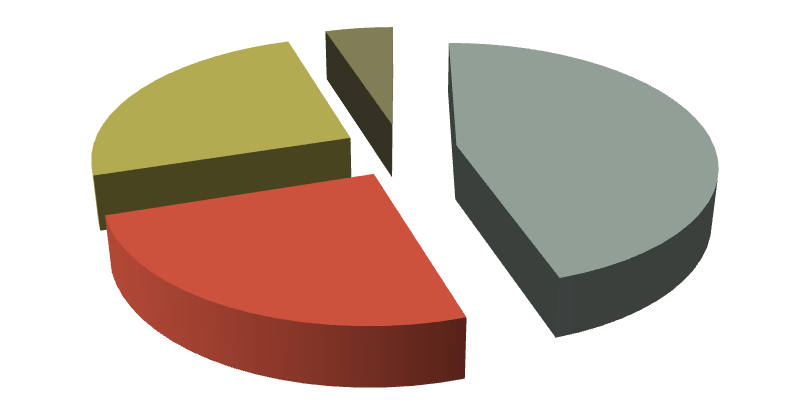 20 respondentů v oblasti primární péče
Otevřený přístup
Lékaři prvni linie a lékaři v nemocnicích
Systém zdravotní péče jako filtr 
Obvodní lékaři
Specialisté
Malé nemocnice, NZZ
Krajské nemocnice
Fakultní nemocnice a specializovaná centra

V průběhu procesu se mění nároky na lékaře i na charakter požadovaných informací
Rychlost
Specializace
Lékaři a knihovna
“Today, the improvement of organizations and the information systems in them is not a matter of making more information available, but of conserving scarce human attention so that it can focus on the information that is most important and most relevant to the decisions that have to be made . . .  Information isn’t the scarce resource; human time and attention is the scarce resource.”  Simon HA.  The future of information systems.  Annals of Operations Research.  1997; 71:3-14.
Lékaři a knihovna
Lékaři se s knihovnami setkávají od studia
Zdroj učebnic
Zapůjčení odborné literatury
Rešerše
Zprostředkování odborného článku
Přístup do informačních sítí

NLK
Nemocniční / fakultní knihovny
Online zdroje
Lékařská Knihovna dříve a nyní
Historie
Současnost
Informace nedostatkové

Univerzální vzdělání

Relativní dostatek času
Informace v nadbytku


Specializace

Nutnost rychlých rozhodnutí
VZDĚLÁVÁNÍ Lékařů
Lékař je povinen se neustále vzdělávat v oboru

Systém celoživotního vzdělávání lékařů akreditovaný ČLK (stavovský předpis číslo 16)

V nemocnicích řízeno vnitřními nařízeními
Pro samozaměstnané – návštěva odborných kursů

Odborné knihy – knihkupectví, internet, zásilková služba
Publikace: Koloběh informací v klinické medicíně
Šedá literatura
Základní výzkum
Teze pro základní výzkum
Publikace
Klinický (aplikovaný) výzkum
Zkušenosti
Kazuistiky
Výměna zkušeností
Standardizace
Standardy
Vzdělávání
Léčba pacienta
Otevřený přístup?
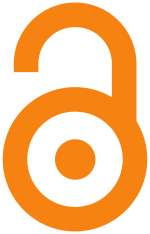 Varianta 1 = vlastní archivace
Nenáročná – FTP server, HTML stránky
Sebeprezentace
Google najde vše – přístupná

Varianta 2 = Open Access Publishing
Indexováno v citačních databázích (Pubmed, EBSCO)
Přístup k fulltextům – lepší využitelnost
Rovnoměrná kvalita prezentací
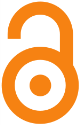 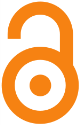 Otevřený přístup?
Varianta 1 = vlastní archivace
Copyright (CTA) – nelze uveřejněné články
Neměřitelný impakt, obtížná citovatelnost
Problémy zálohování, vytváření rejstříků apod.? 

Varianta 2 = Open Access Publishing
Placení – author fees? Sponzoring?
Kvalita recenzentů?
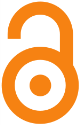 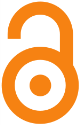 Habilitační práce, poster, článek
Potřebuji
Zpřístupnit veřejnosti, prezentovat, mít někde uložené
Získávat zpětnou vazbu, vyhledat
Citovat 

Společenská potřeba
Zabránit opisování
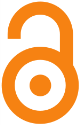 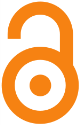 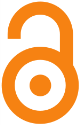 Závěr
Otevřený přístup v biomedicíně je užitečný nástroj; hlavní motivací pro autory bude citovatelnost obsahu.
Nutnost vytvářet publikace charakteru Jimp vede k preferenci impaktovaných časopisů, které OA časopisy teprve dohání.
Většina publikujících výzkumníků a lékařů problematice OA a copyrightu nerozumí – berou publikování čistě instrumentálně.
Doporučení?
Začít s šedou literaturou, přitáhnout lidi na možnost citovat šedou literaturu.

Informovat publikující veřejnost o praktických aspektech OA
Které publikace mají impakt
Kolik se platí, kdy a komu
Jaké jsou výhody
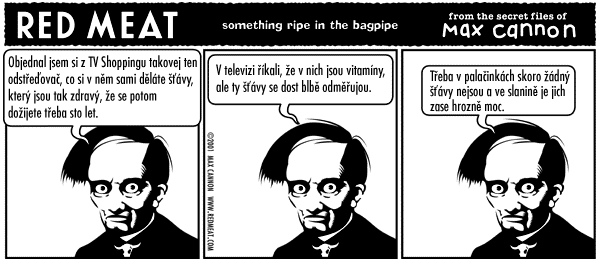 Děkuji za pozornost